Secteur Chimie Données MondeSource LinkedInProfils LinkedIn  - Entreprises - Indicateurs PhD
Naviguez en mode diaporama 
pour activer les liens hypertextes
Secteur chimie
1
Profils LinkedInChiffres Globaux
Profils LinkedIn
3 Millions
Profils LinkedIn PhD 
92000
Ratio PhD: 3,0%
Liens vers LinkedIn avec toute l’information et des filtres
Voir en mode diaporama pour activer les liens

Ratio PhD
Rapport entre le nombre de profils PhD et le nombre de profils
Secteur chimie
2
Profils LinkedIn Chimie dans le MondeGrandes régions
Liens vers LinkedIn
Pour les activer, visioner en mode diaporama
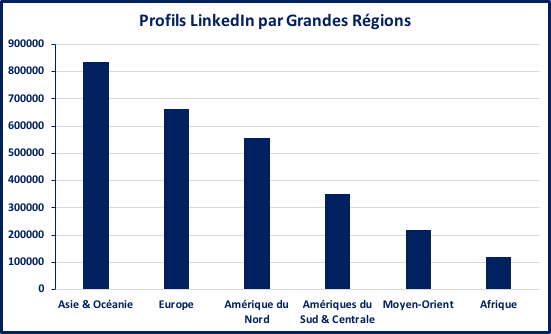 Secteur chimie
3
Profils LinkedIn Chimie par Pays
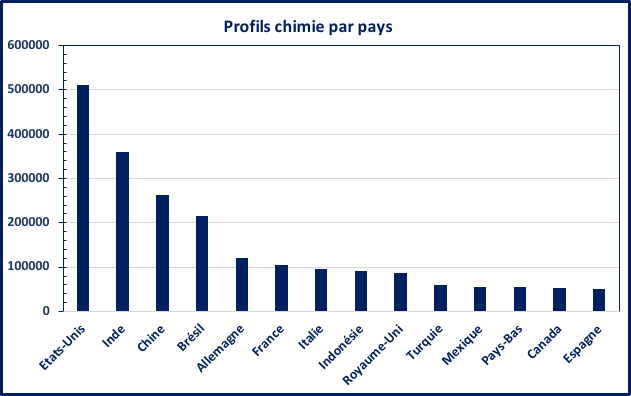 14 pays – 70% des profils
Secteur chimie
4
Profils LinkedIn PhD
Grandes Régions - Profils
Secteur chimie
5
Profils LinkedIn PhD ChimieGrandes régions
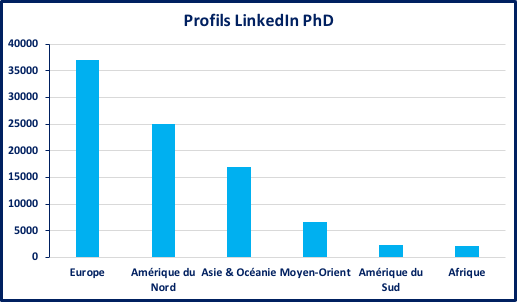 Monde
Liens vers LinkedIn
Activez le diaporama
Secteur chimie
6
Profils LinkedIn PhD par Pays
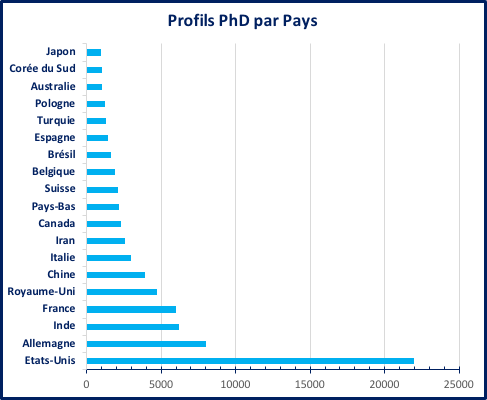 Secteur chimie
7
Profils LinkedIn Chimie et Profils PhD
Comparaison % par grandes régions
Secteur chimie
8
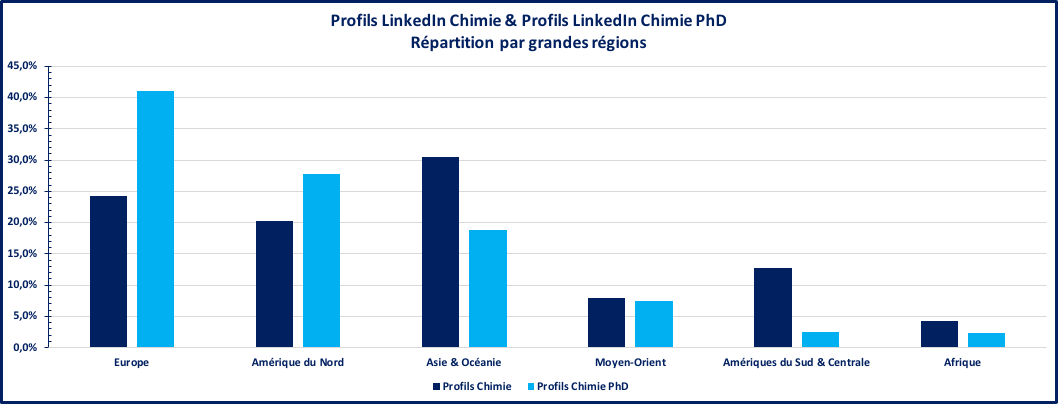 Profils LinkedIn Chimie & Profils PhDComparaison % par grandes régions
Secteur chimie
9
EntreprisesPages LinkedInChiffres Globaux9 novembre 2020
Toutes entreprises
75000
Entreprises publiant des offres d’emploi
1200
Liens vers LinkedIn avec
toute l’information et des filtres

Voir en mode diaporama pour activer les liens
Secteur chimie
10
EntreprisesPays
Secteur chimie
11
EntreprisesRépartitionEffectifs
Liens vers LinkedIn avec toute l’information et des filtres
Voir en mode diaporama pour activer les liens
Secteur chimie
12
EntreprisesAvec offres d’emploiLinkedIn1,6% des Entreprisespublient des offres d’emploi
Lire le tableau
17,7% des entreprises « 10001 et plus » proposent des offres d’emploi.
Secteur chimie
13
Liens vers les pages LinkedIn  des Entreprises .

Une entreprise figure si une de ses localisation est en France.
EntreprisesFocusFrance1300Entreprises
Secteur chimie
14
Une entreprise figure si une de ses localisation est en France.

Liens vers les pages LinkedIn  des Entreprises , qui publient
des offres d’emploi.
FocusFranceEntreprisespubliant des offres d’emploi- 128 -8 novembre 2020
Secteur chimie
15